New England Electricity Restructuring Roundtable
June 14, 2013
Reflections
Source: Black&Veatch, The New England States Committee on Electricity, April 16, 2013
2
Content w/ bottom blocker
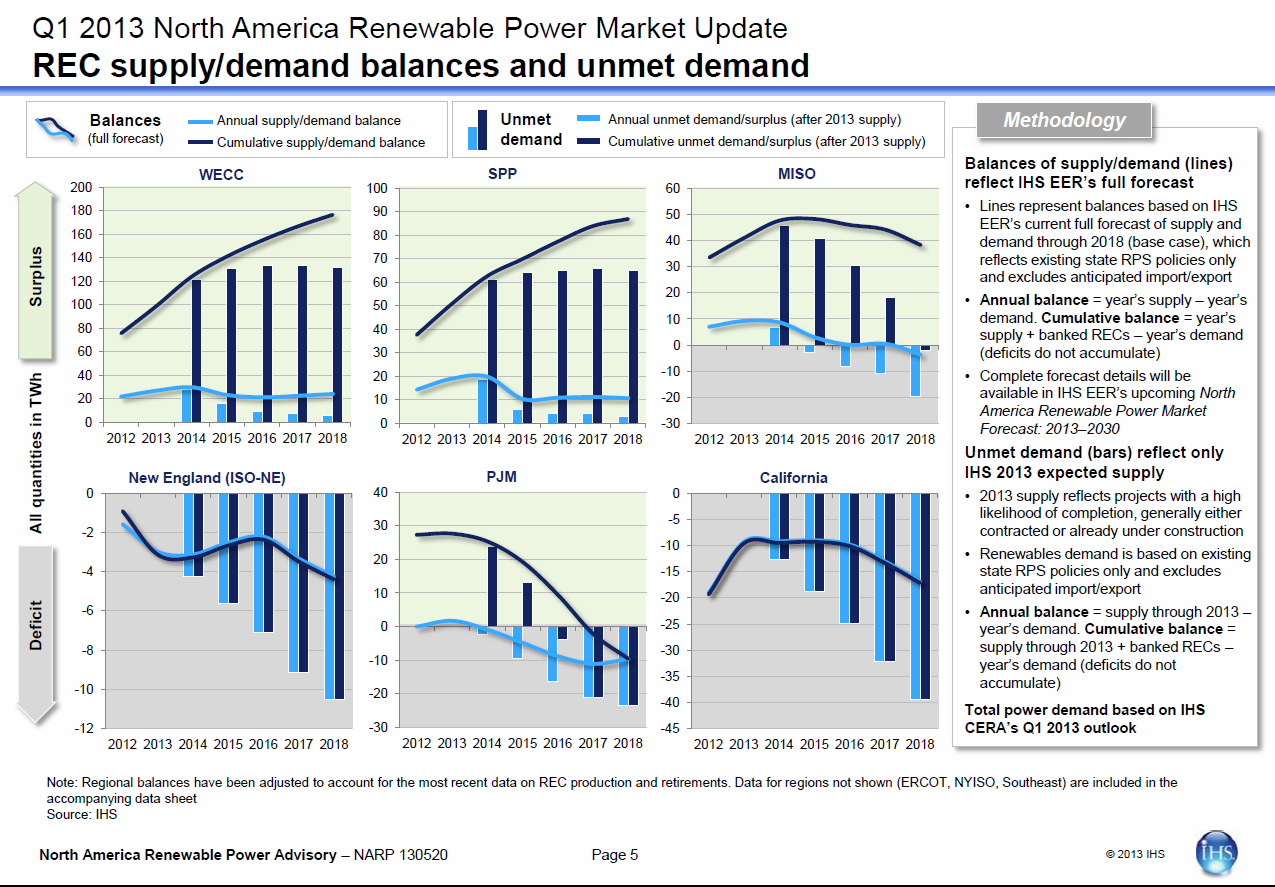 3
Clean Firm
4
Reliability
Based on 10 MWh average energy production for New England
Reliability
Based on 10 MWh average energy production for New England
Flexibility/Integration
Sold as one product
LINDA LINDALINDA
Hydro
GWh
LINDA
Wind
t66g
Time
7
Cost/Ratepayer Savings
1,000 MW hydro + 1,000 MW Class I RECs from wind
~9 TWh total energy
~3 TWh Class I RECs
Project Life savings from these primary sources:
8
Policy
Close the expected gap between RPS supply and demand by 2020
In harmony with several states clean energy/carbon reduction plans, e.g. CT Comprehensive Energy Strategy and MA Global Warming Solution Act
Clean Firm is a Proactive and Cost Effective 
Approach to Achieve Region’s Policy Goals
9